A third sex?
Is “intersex” a third sex, alongside male and female?
A third sex?
Do intersex persons undermine “male and female?”

Do intersex persons undermine male-female marriage?
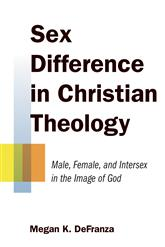 A third sex?
Matthew 19:12

What are the three types of ‘eunuchs’ Jesus mentions? 

How do we connect Gen. 1:27 and Matt. 19:12?

Eunuchs and singleness